After each round, a Wild Card must be drawn and flipped over.
PLACE EXTRA PLAYER’S CHOICE CARDS HERE
PLACE WILD CARDS HERE
Wild Cards 
introduce either a:
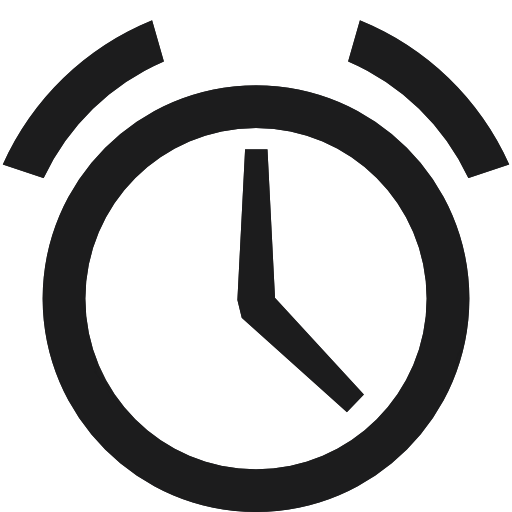 Single event
OR
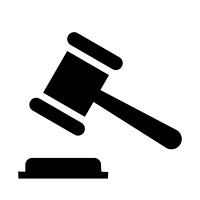 Rule (lasts for the rest of the game)
All players may use each of their Player’s Choice Cards once. Once it has been 
used, it cannot be 
used again. 

Only one Player’s Choice Card can be used per turn.
PLACE EXTRA 
PLAYER PROFILES HERE
[Speaker Notes: This is a prototype for the board]